Telecommunications access in Florida
integrating statewide systems to improve outcomes and efficiency
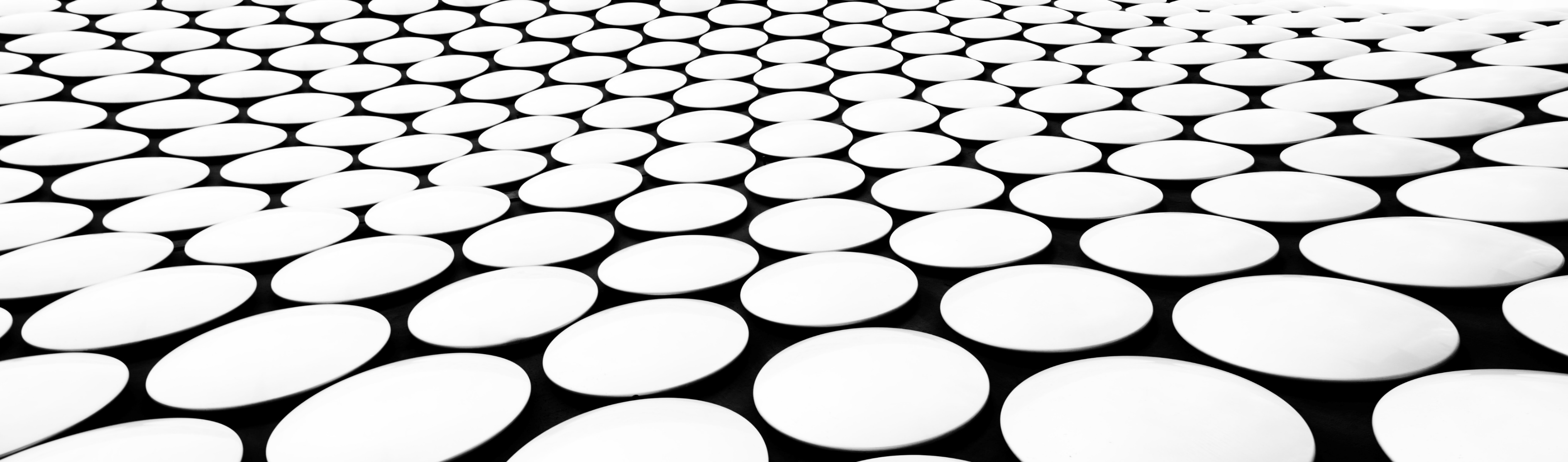 History of relevant public policy
History of relevant public policy
History of relevant public policy
Current situation in florida
The number of consumers served by the Florida Telecommunications Relay (FTRI) has decreased by more than 75 percent since 2010. The FTRI service delivery model is centralized out of Tallahassee and does not take advantage of the statewide network of federally funded, non-profit, disability-serving organizations charged with ensuring access to assistive supports and technology related to communication. 
Regional Distribution Centers (RDCs) are not incentivized to conduct robust outreach because the FTRI reimbursement rates do not cover their costs. The results are evident in the declining numbers of individuals served by the FTRI program every year for the past 10 years.
FTRI was established in 1991, prior to the law creating assistive technology programs in every state (1994). The continuation of a separate entity to provide accessible telecommunications technology duplicates the work and investment that has already been made in the state assistive technology program.
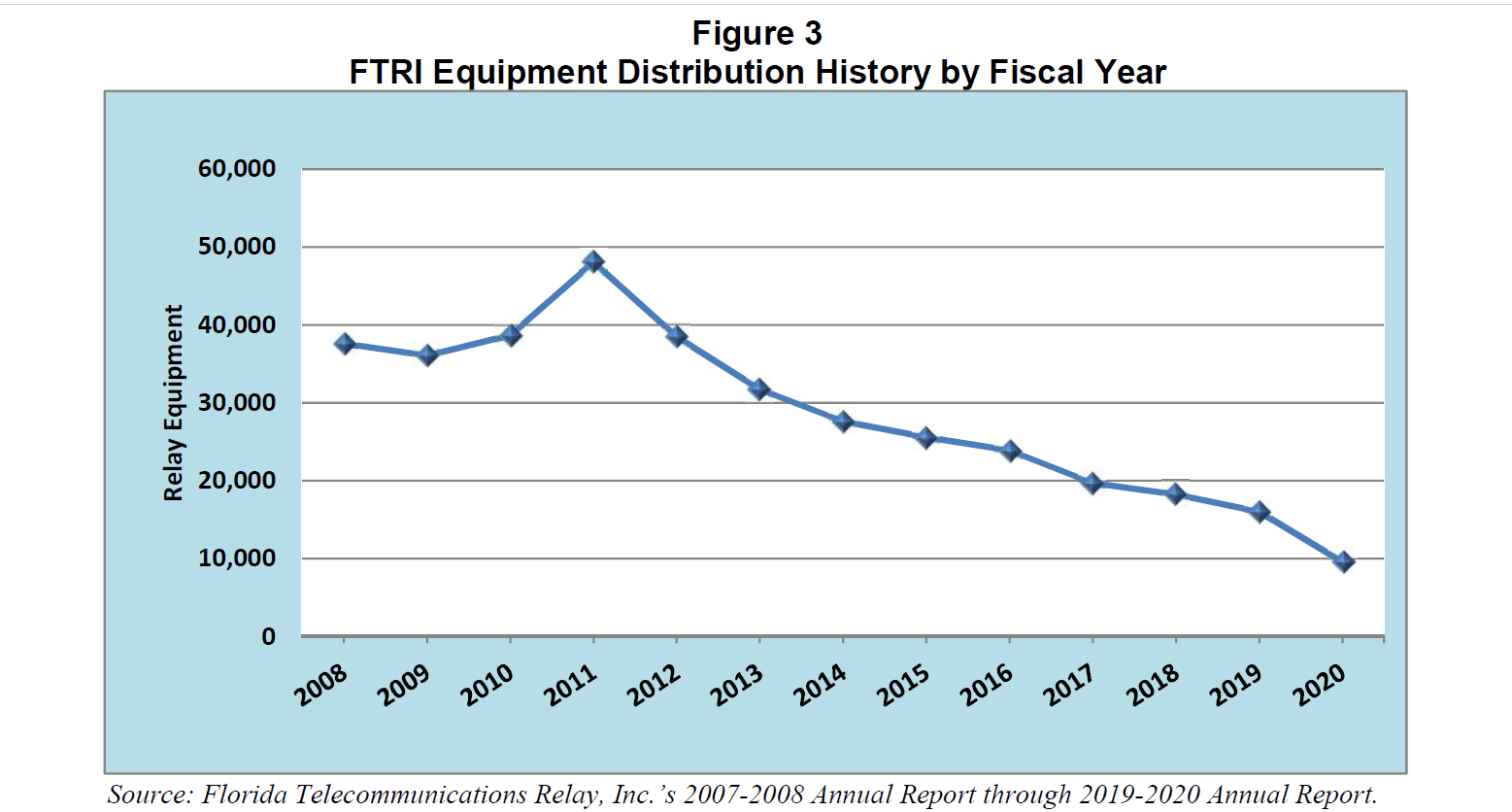 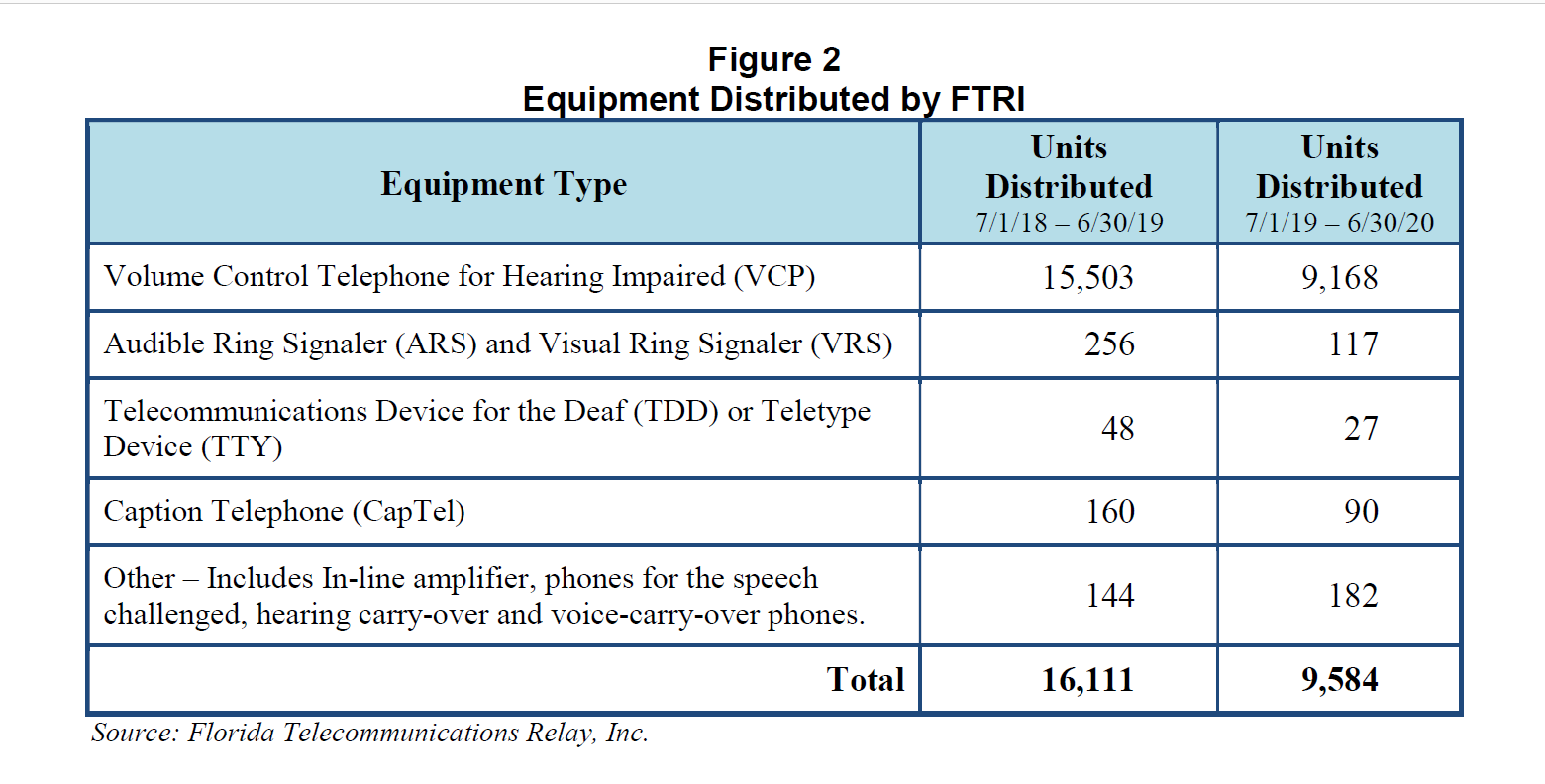 Proposal to improve service delivery
State Assistive Technology Program as Administrator
As the official Assistive Technology Program for the state of Florida, the Florida Alliance for Assistive Services & Technology (FAAST) has unparalleled experience and expertise in the purchase, maintenance, use and reuse of assistive technology equipment. FAAST can leverage its significant resources to improve consumer access to services and reduce administrative costs by eliminating the need for a stand-alone agency for the FTRI program. 
Centers for Independent Living as Statewide Regional Distribution Center Network
As federally funded disability service providers serving all 67 counties in Florida, the state’s network of Centers for Independent Living (CILs) are uniquely equipped to deliver a decentralized, consumer-centric service model that is responsive to local needs, demographics, geography and all disabilities. The decentralized approach can reduce administrative overhead by spreading costs across the network of established CILs.
The CILs will contract with current FTRI deaf and hearing service providers to ensure continuity of local services for consumers.
Moving from the FTRI RDC model to a fixed rate contract with CILs with specific, measurable deliverables and increased RDC responsibilities will ensure more consumers are served and will ensure a more dependable and accessible community resource for individuals who are deaf, speech impaired, and/or hard of hearing.
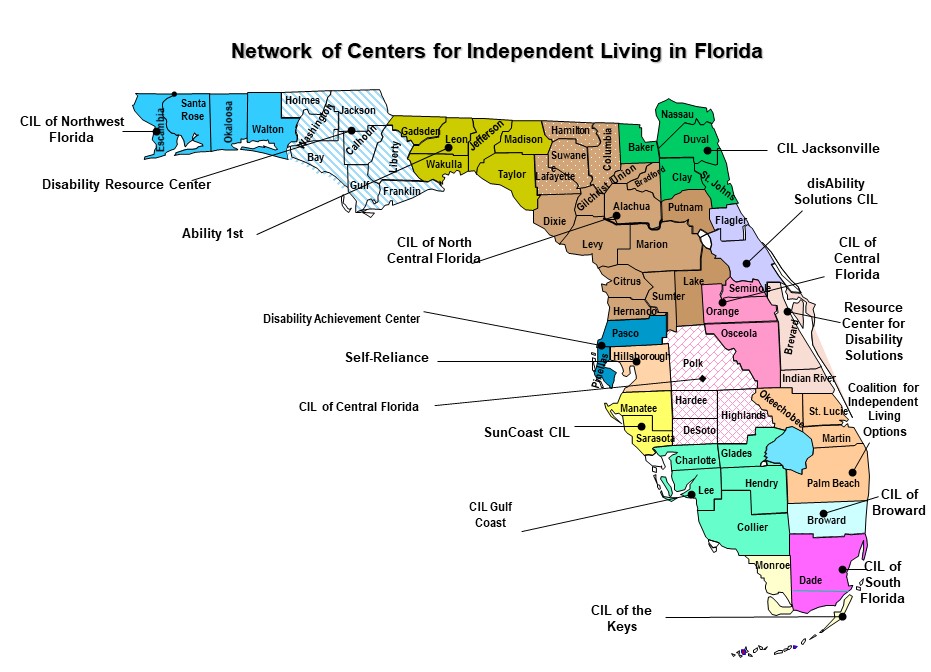